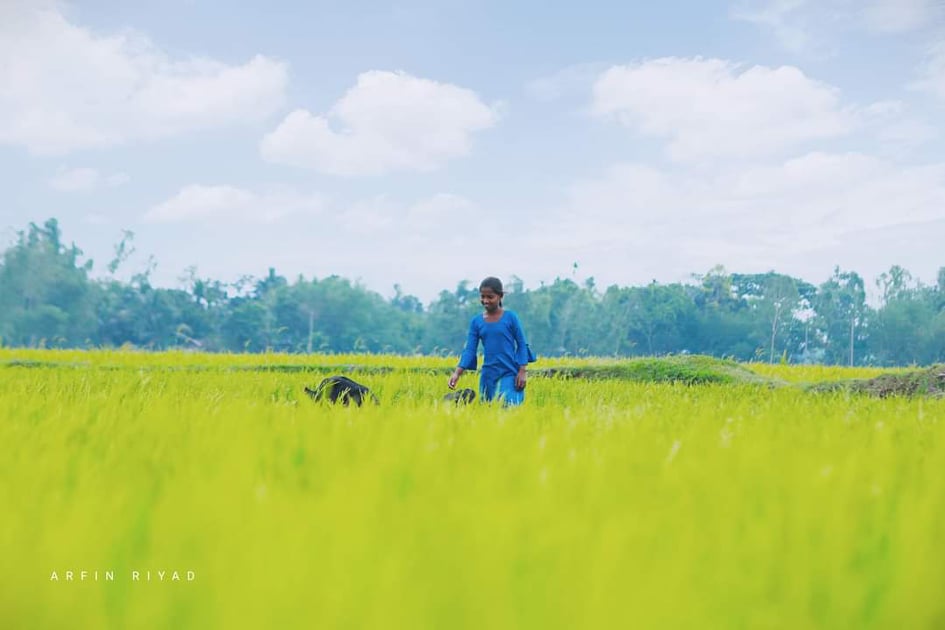 আজকের ক্লাসে স্বাগত
পরিচিতি
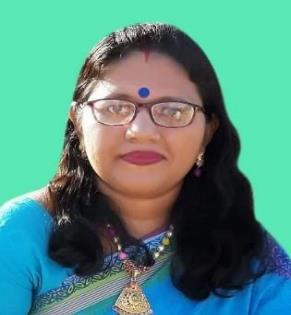 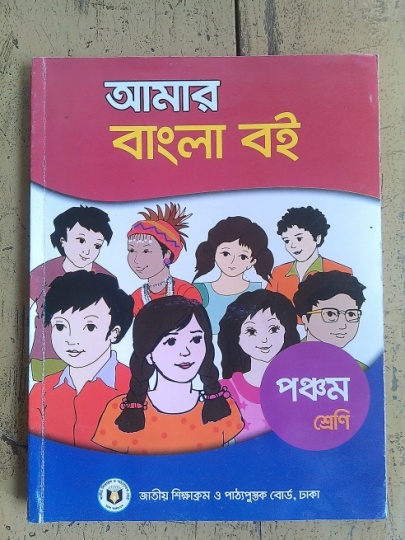 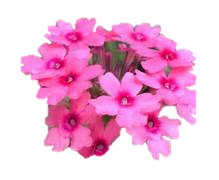 শ্রেণিঃ৫ম 
বিষয়ঃ বাংলা
পাঠের শিরোনামঃস্বদেশ
পাঠ্যাংশঃ(এই যে_- কাটে)
রিবন রানী দাশ 
সহকারী শিক্ষক
ভরপূর্ণি সরকারি প্রাথমিক বিদ্যালয়
লাখাই,হবিগঞ্জ।
ছবিটা কোন দেশের?
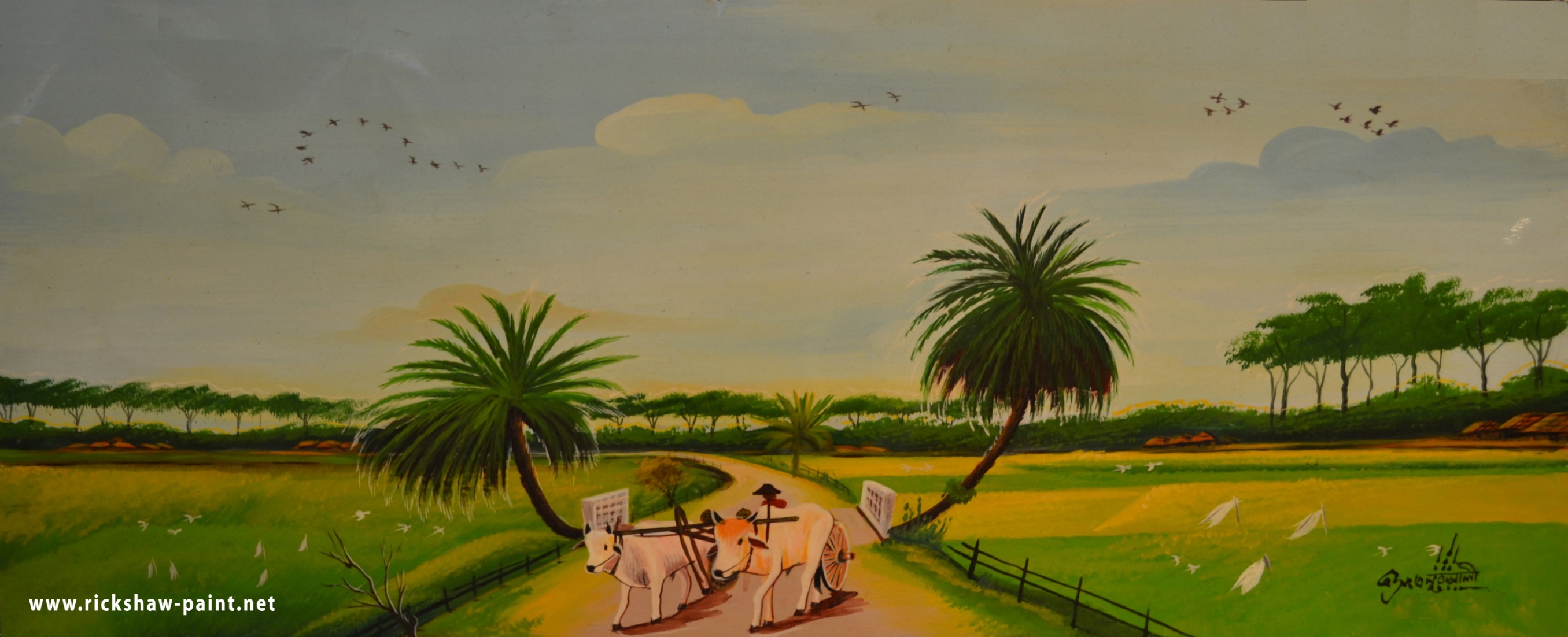 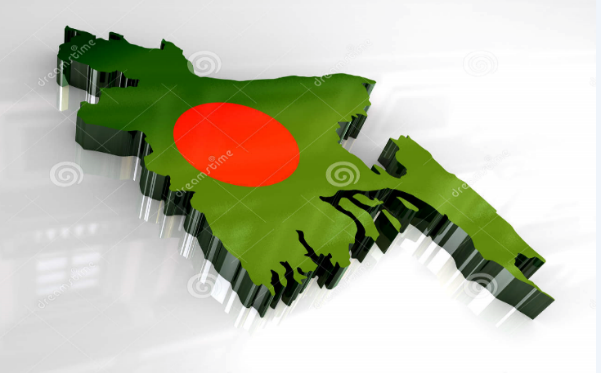 নিজের দেশ কে  কী বলা হয়?
শিখনফল
পাঠ শেষে শিক্ষার্থীরা--------
কবিতাংশটুকু প্রমিত উচ্চারণে আবৃত্তি করতে পারবে,
  কবিতায় ব্যবহৃত শব্দের অর্থ লিখতে পারবে, 
  দেশ সম্পর্কে  নিজের ভাষায় বর্ণনা করতে পারবে ।
আমাদের আজকের পাঠের বিষয়ঃ
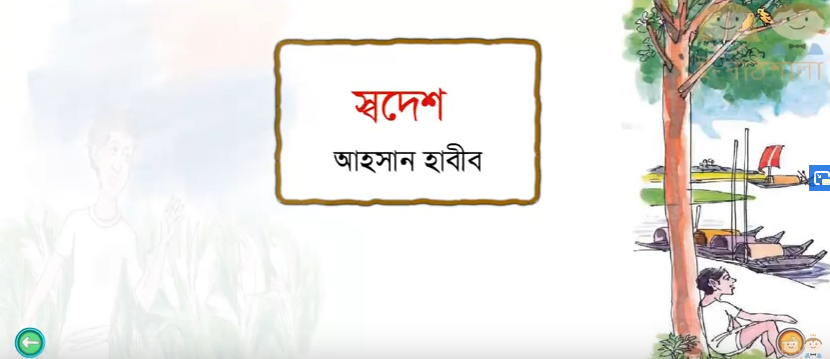 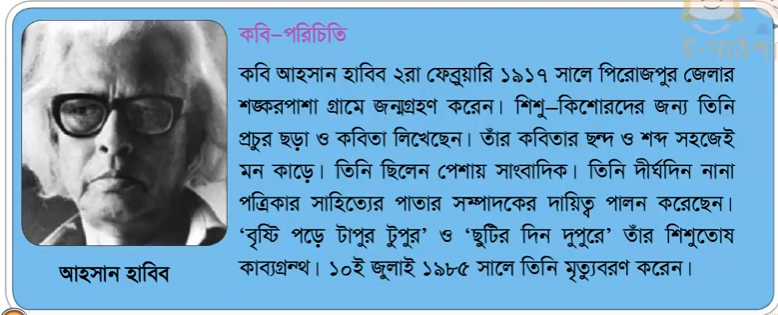 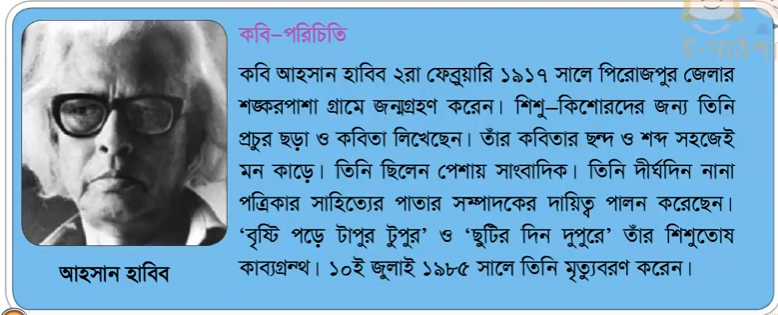 ছবির মাধ্যমে আলোচনা
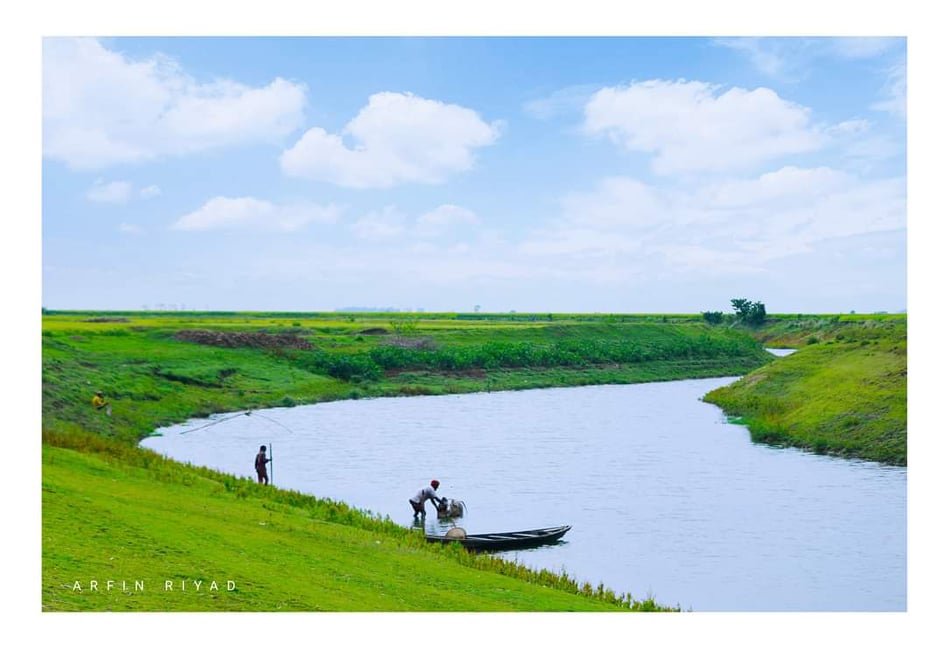 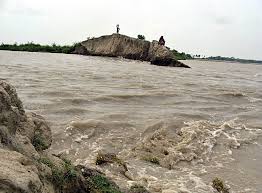 নদীর জোয়ার
এই যে নদী
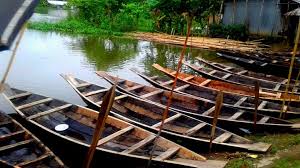 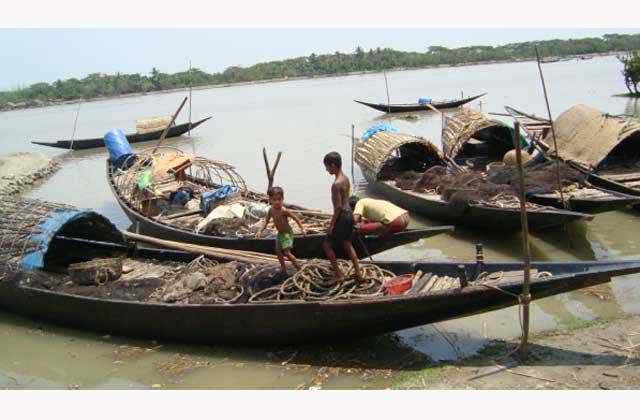 নৌকা সারে সারে
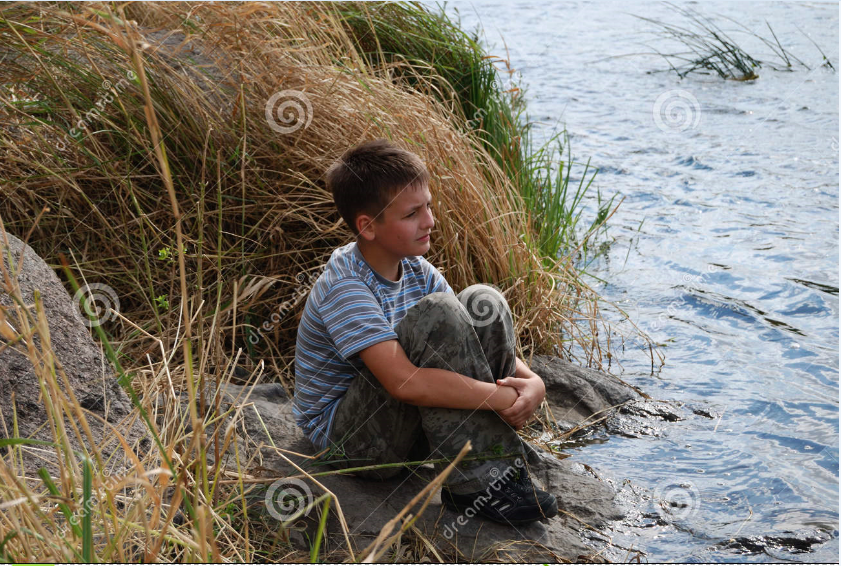 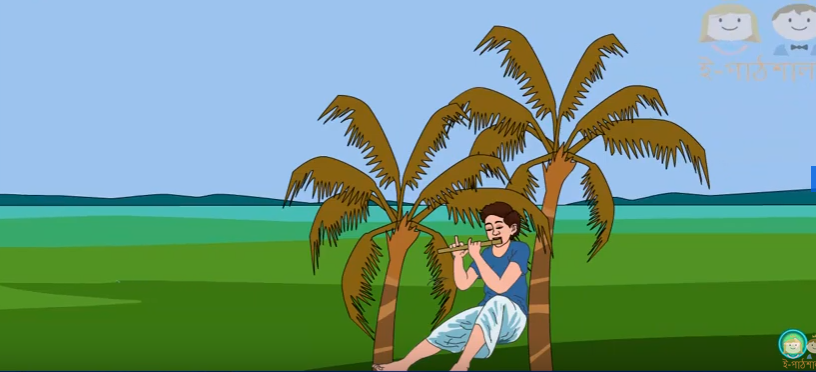 একলা বসে আপন মনে
বসে নদীর ধারে
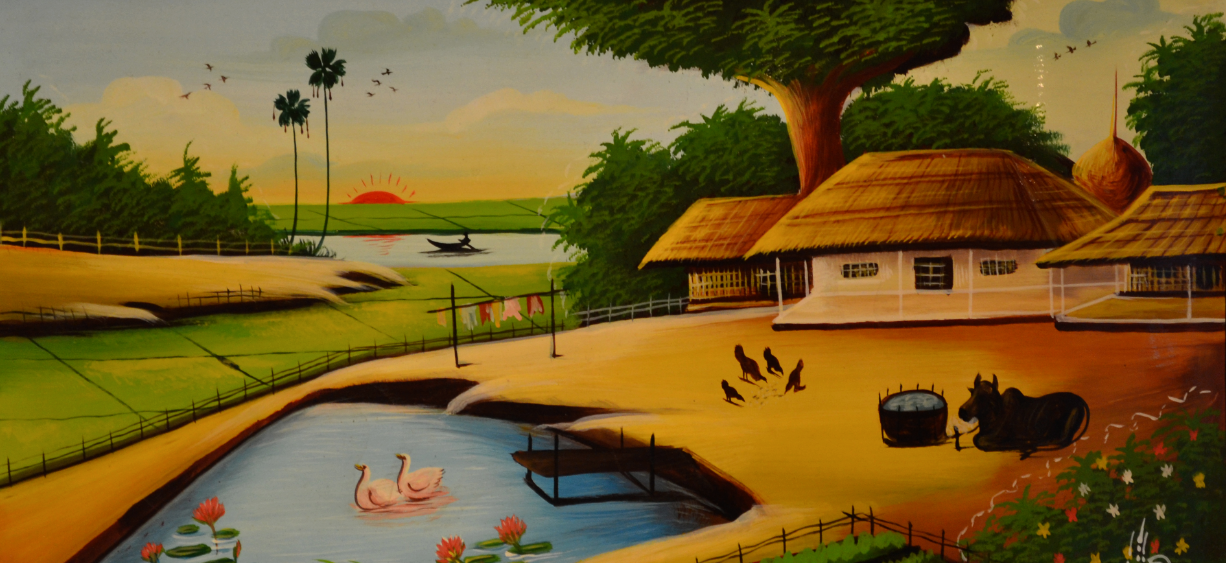 এই ছবিটি চেনা ।
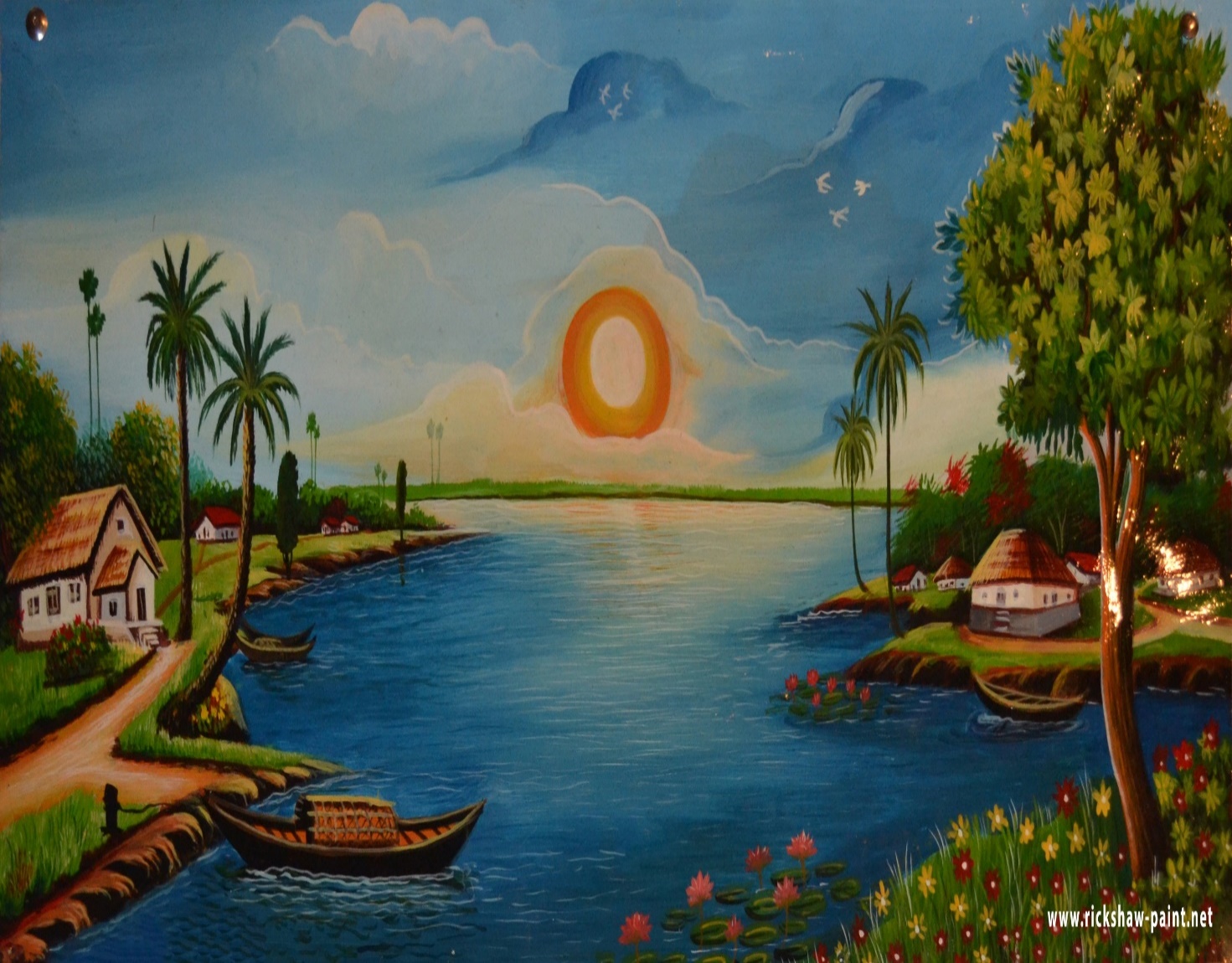 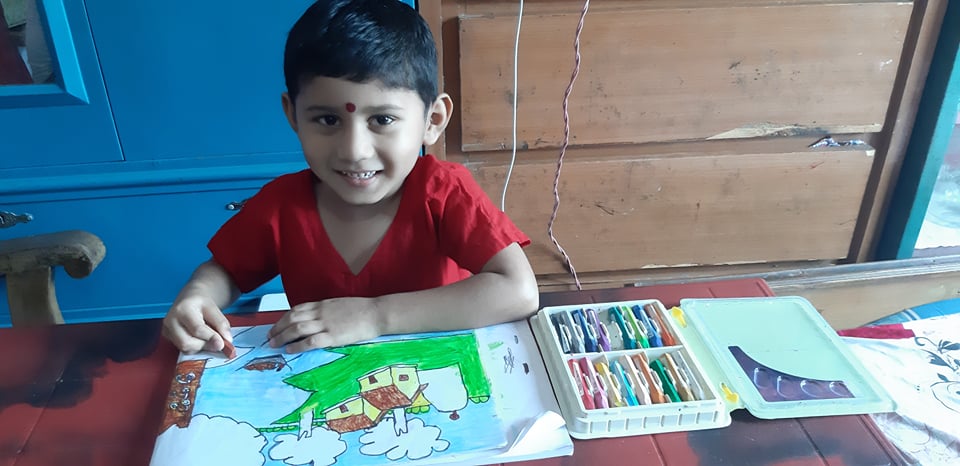 এই ছবিটি আঁকি
মনের মধ্যে যখন খুশি
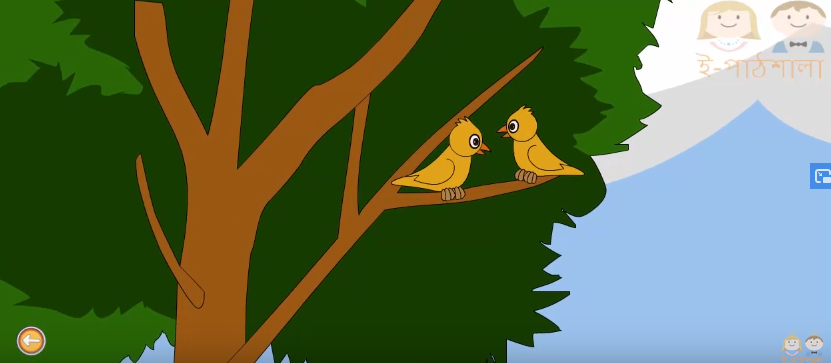 দুটি হলুদ পাখি -
এক পাশে তাঁর জারুল গাছে
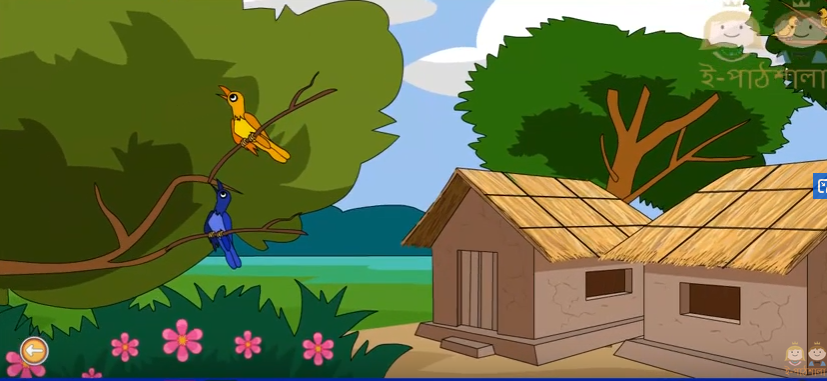 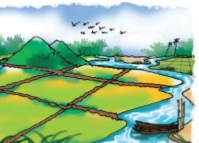 এমনি পাওয়া এই ছবিটি
কড়িতে নয় কেনা ।
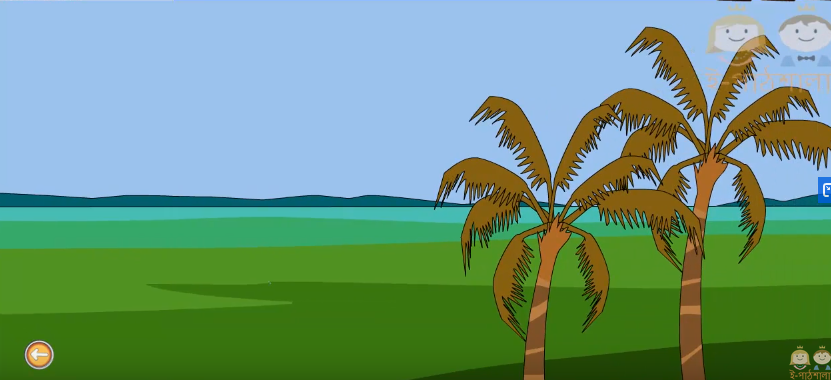 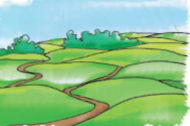 মাঠের পরে মাঠ চলেছে
নেই যেন এর শেষ
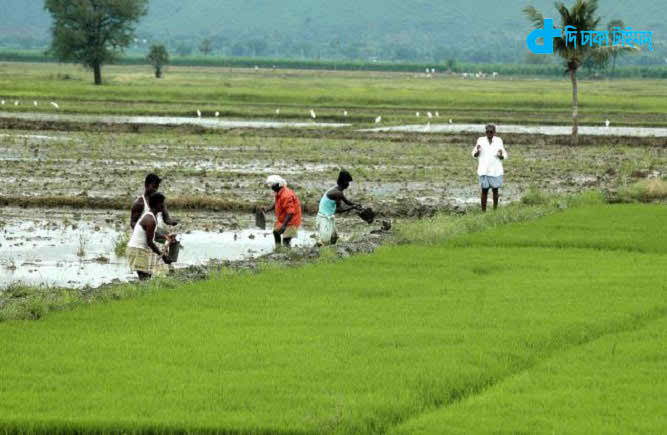 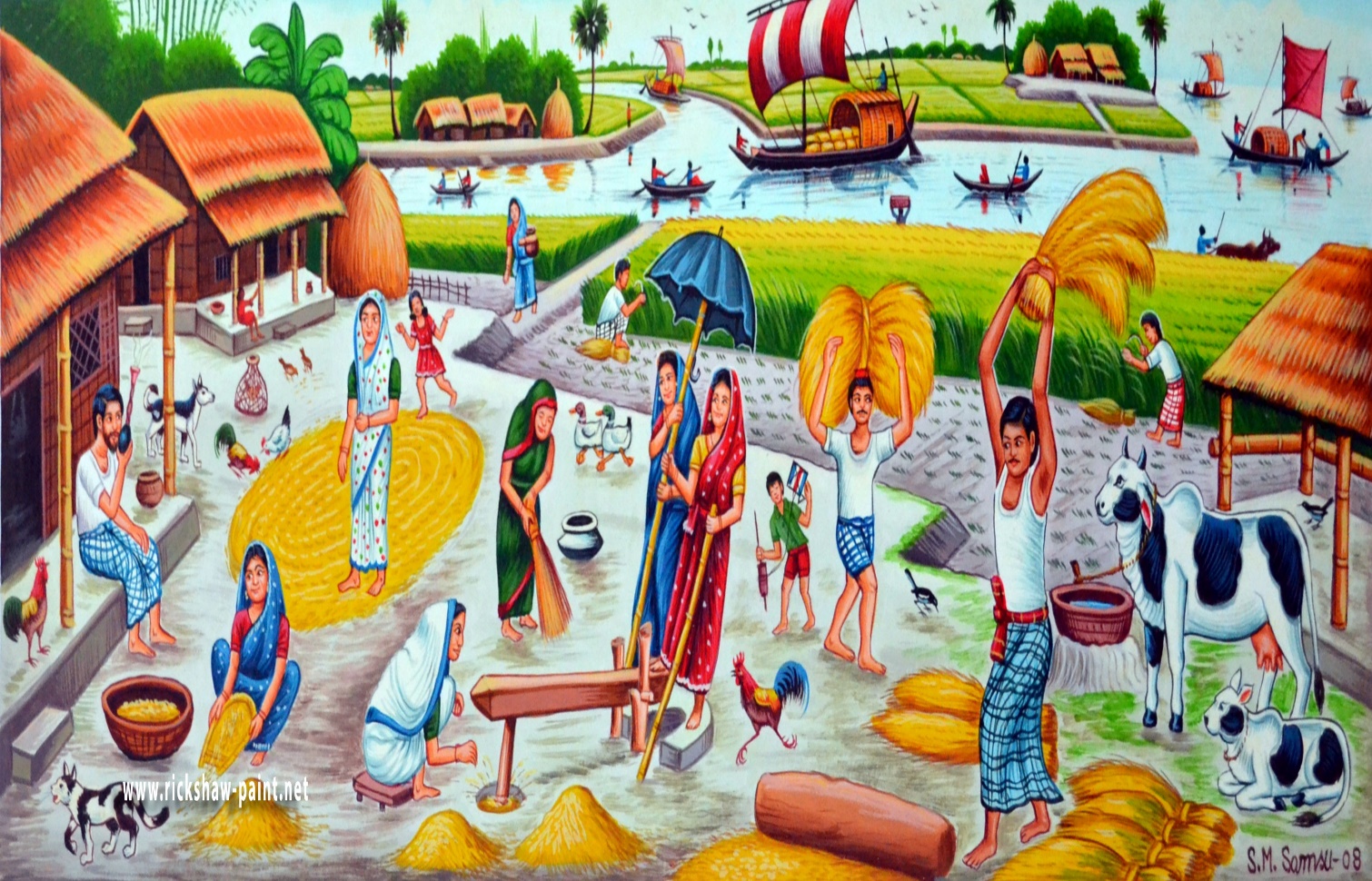 নানা কাজের মানুষগুলো
আছে নানান বেশ ।
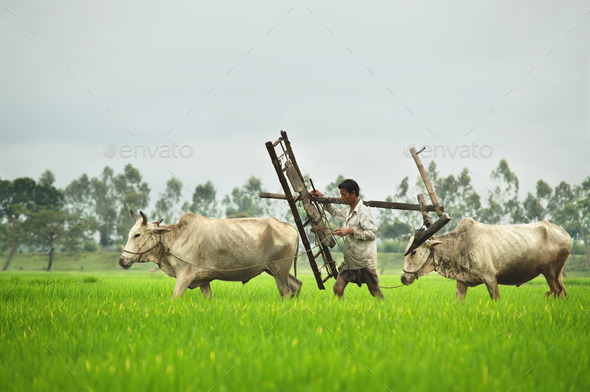 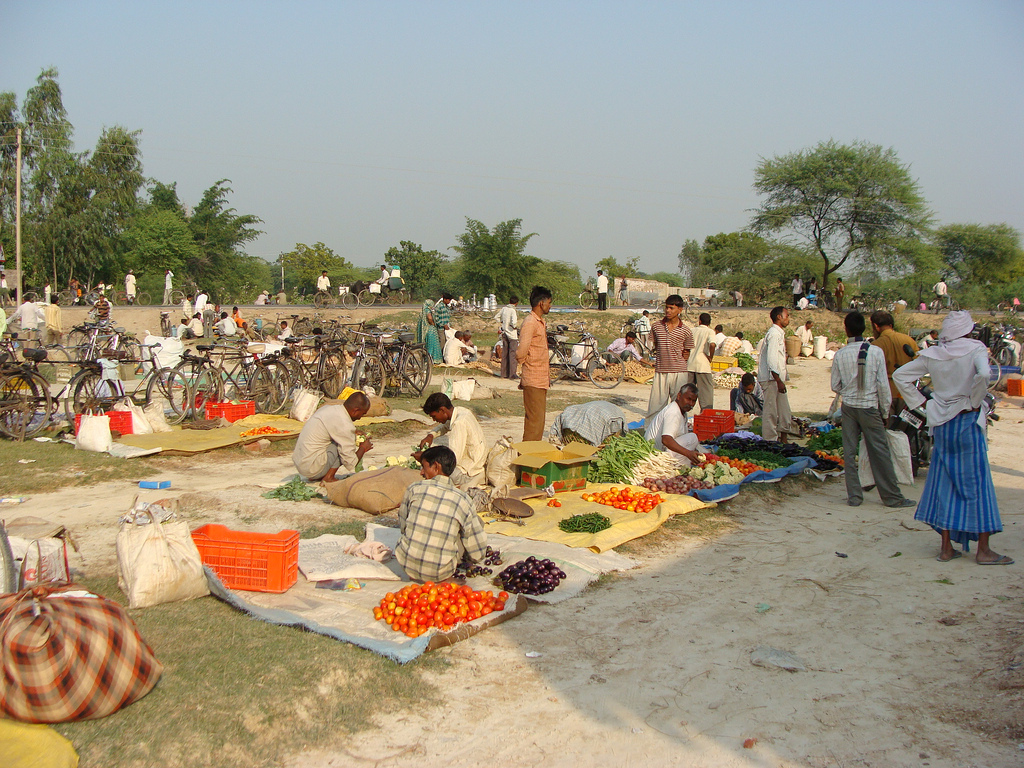 হাটের মানুষ হাটে ।
মাঠের মানুষ যায় মাঠে আর
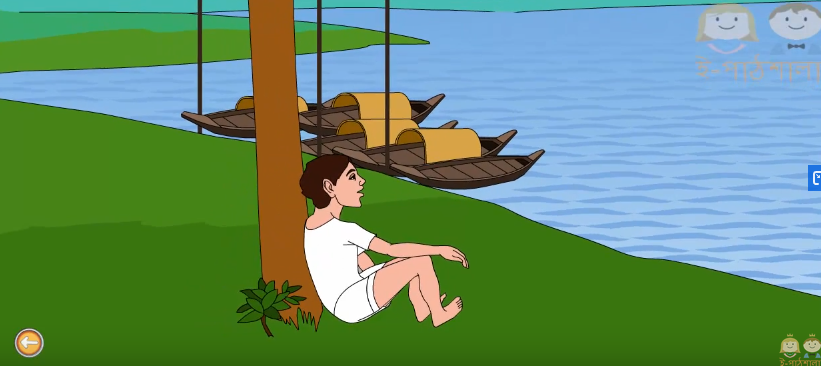 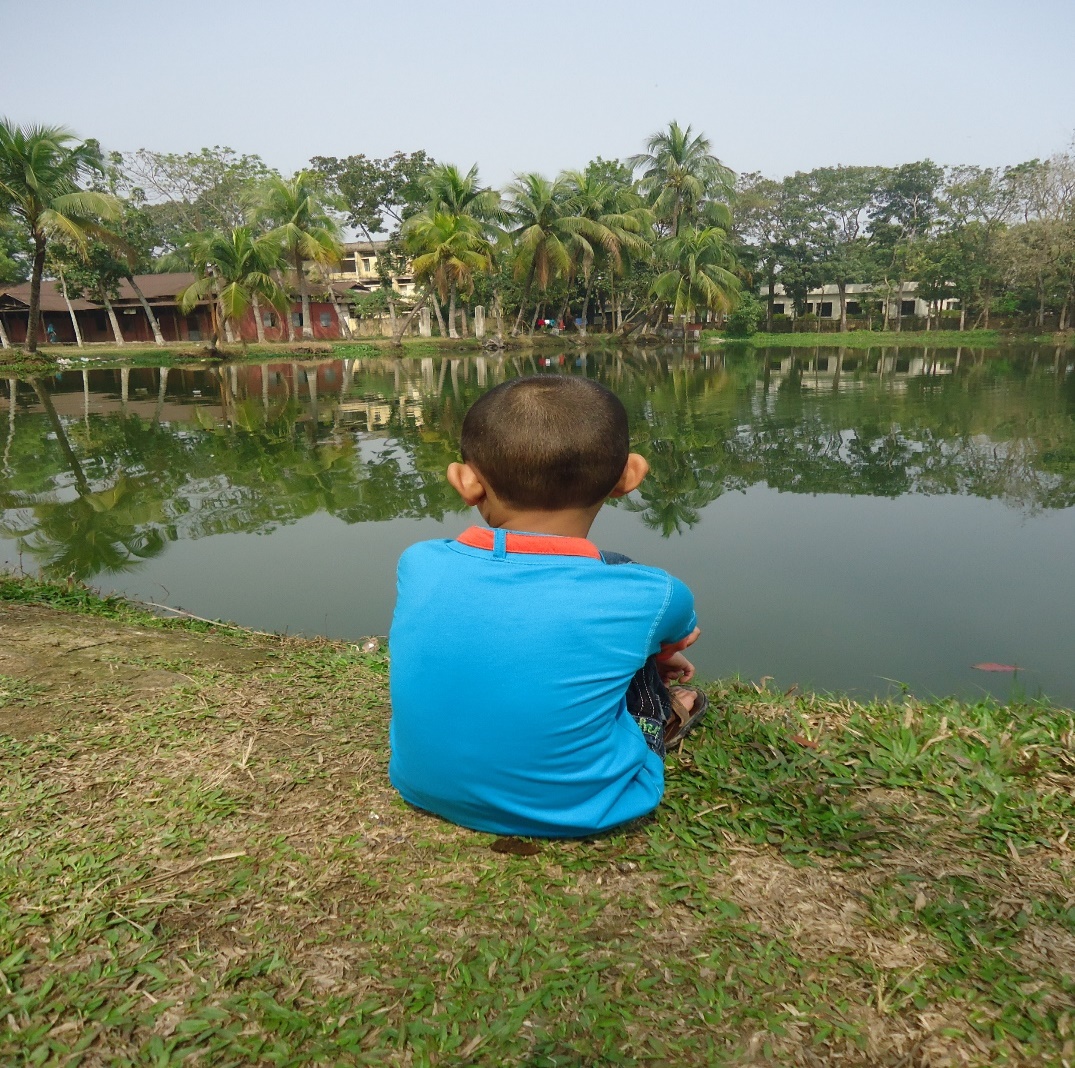 দেখে দেখে একটি ছেলের
সারাটি দিন কাটে ।
পাঠ্যবইয়ের সাথে সংযোগ সাধন
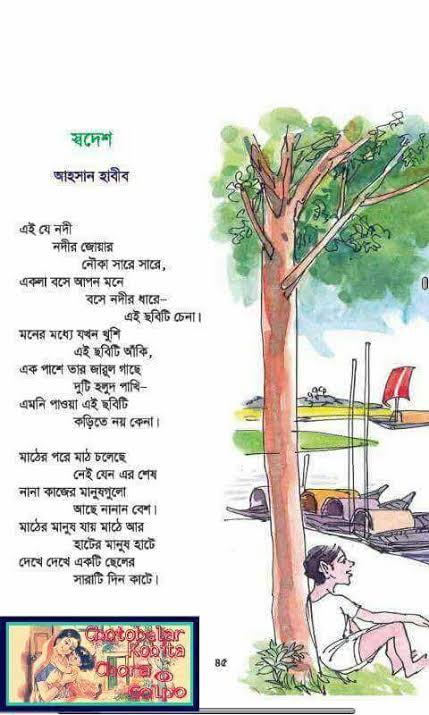 শিক্ষকের সরব পাঠ
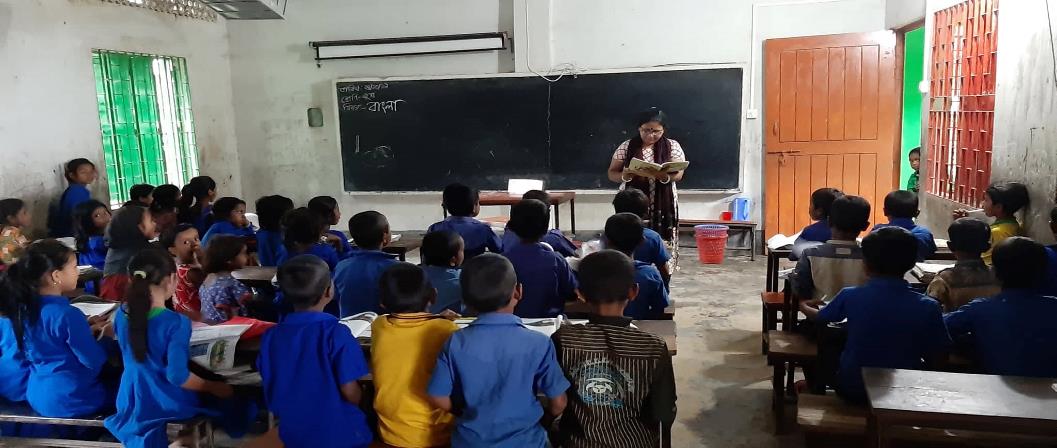 প্রতি দলের একজন করে আবৃত্তি করবে
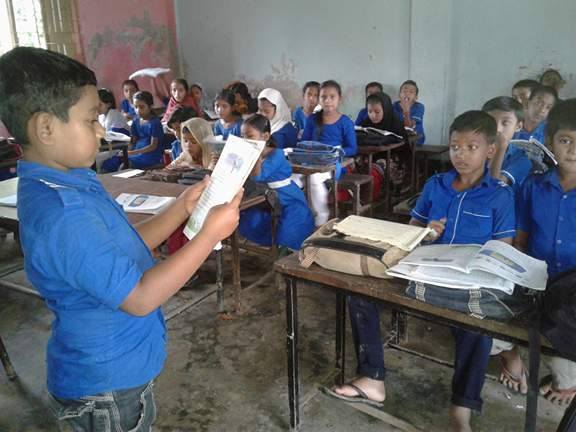 শব্দার্থ ও বাক্য রচনা
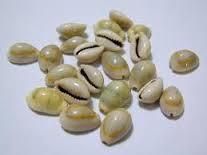 এক ধরনের ছোট সাদা ঝিনুক
কড়ি
কড়িতে সবকিছু মিলেনা ।
গাঢ়, সুন্দর
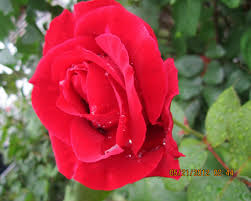 একটা টুকটুকে জামা কিনব।
টুকটুক
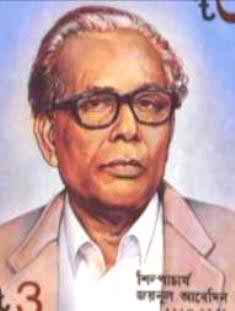 যিনি শিল্পকলার চর্চা করেন
শিল্পী
জয়নুল ছিলেন বড় চিত্রশিল্পী ।
একক কাজ
ঘরের ভিতরের শব্দগুলো খালি জায়গায় বসিয়ে বাক্য তৈরি করি ।
কড়ি
পাখপাখালির
শিল্পী
টুকটুকে
(১) লোকে কেনা বেচা করত- - - - - -   দিয়ে ।
(২) মেলা থেকে বোনের জন্য _  _ _ _    একটা জামা কিনে আনব।
(৩) জয়নুল আবেদিন ছিলেন বড় মাপের চিত্র_ _ _ _             ।
(৪) গাছে গাছে শোনা যায়_ _ _ _          কলকাকলি ।
মূল্যায়ন
সঠিক উত্তরটি খাতায় লিখঃ
(১) নদীর তীরে সারি সারি কী রাখা ছিল ?
(ঘ) খড়ের গাদা
(গ) জাল
(খ) নৌকা
(ক) গাছের গুড়ি
(২) জারুল গাছে কয়টি পাখি ?
(গ) তিনটি
(ঘ) দুইটি
(ক) পাঁচটি
(খ) চারটি
(৩) নিজের দেশকে কী বলা হয় ?
(গ) স্বদেশ
(ঘ) বিদেশ
(খ) নিজদেশ
(ক) পরদেশ
বাড়ির কাজ
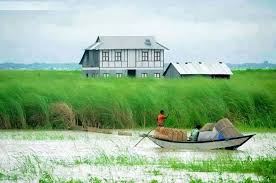 আমাদের দেশ সম্পর্কে ১০ টি বাক্য লিখে আনবে ।
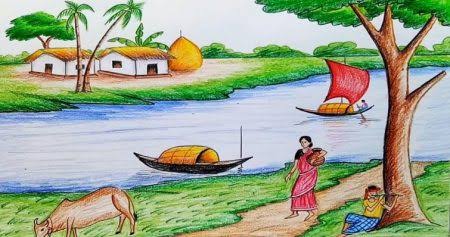 সবাইকে ধন্যবাদ